Інформаційні продукти і послуги
План
Эпиграф
Інформаційний ресурс
Основи інформаційних ресурсів
Особливості інформації як товару
Інформаційна продукція
Інформаційна послуга
Постачальники інформаційних послуг
Эпиграф
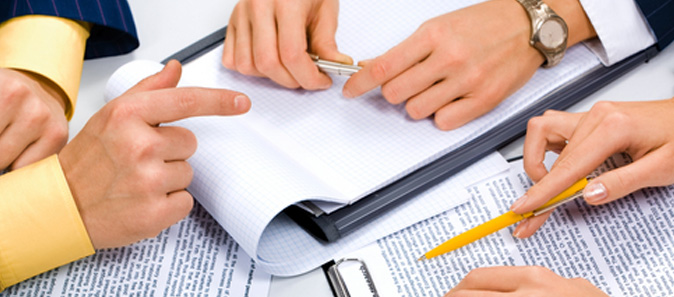 Інформаційна діяльність, подібно до будь-якої іншої, характеризується використанням ресурсів, виробничим процесом, випуском продукції та наданням послуг.
Інформаційний ресурс — це нова економічна категорія, що стає вирішальним чинником здійснення будь-якої діяльності.  В українському законодавстві визначено, що до інформаційних ресурсів України входить вся належна їй інформація, незалежно від змісту, форм, часу і місця створення (ст. 54 Закону України «Про інфор­мацію»).
Основи інформаційних ресурсів
Інформаційним ресурсам притаманні специфічні властивості, які суттєво відрізняють їх від інших чинників виробництва. Основними з них є:
        - споживання інформаційних ресурсів не веде до зменшення їх;
        - взаємний обмін інформацією збільшує інформаційний потенціал усіх учасників обміну;
        - тиражування й поширення інформації стають відносно прос­тішими та дешевшими;
        - споживання інформаційних ресурсів не призводить до зрос­тання невизначеності господарської ситуації та сприяє її впоряд­кованості та прогнозованості.
Наслідком поєднання інформаційних ресурсів та інформаційних технологій є створення 
       певної нової інформації або інформації у новій формі. Це продукція інформаційної  діяльності, яка називається інформаційними продуктами і послугами.
       
       Інформаційна продукція — це матеріалізований результат інформаційної діяльності, призначений для задоволення інформаційних потреб громадян, державних органів, підприємств, установ та організацій».  
       З позиції виробника інформаційний продукт — це сукупність даних, сформована виробником для поширення в матеріальній або нематеріальній формі.
Особливості інформації як товару
До особливостей інформації як товару належать такі:
      - інформацію можна продати, залишивши її у попереднього власника;
      - ціна інформації прямо не залежить від місця, часу та способу її   використання;
      - володіння інформацією не є гарантією абсолютного права на її використання;
      - цінність інформації на момент її створення та в час продажу здебільшого невідома і зазвичай визначається після використання;
      - цінність однієї інформації може бути різною для різних користувачів;
      - і нформація здатна приносити користь, функціонально не пов’язану з витратами на її виробництво;
      - інформація не втрачається в процесі використанні, але морально застаріває.
Інформаційна послуга — це здійснення інформаційної діяльності у визначений час і визначеній законом формі по доведенню інформаційної продукції до споживачів з метою задоволення їхніх інформаційних потреб».
Інформаційна послуга — це отримання і надання в розпоряд­ження користувача інформаційних продуктів. Головним видом інформаційних продуктів є інформація.
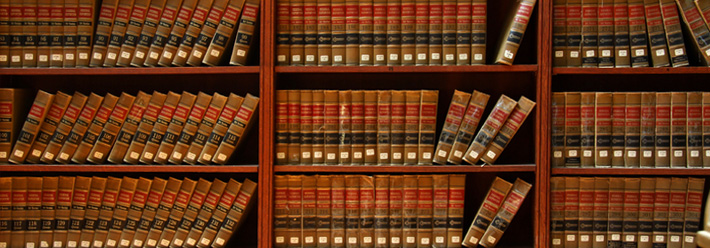 Підсумок
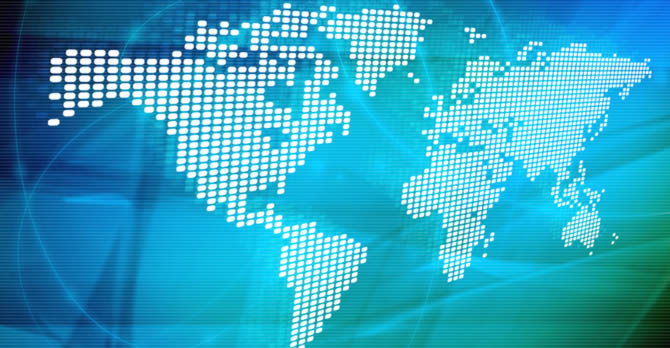 Сьогодні інформаційний
      ринок намагається
      існувати та розвиватися у
      відповідності до вимог світового
      господарства: відбувається часткове зміщення 
      акцентів з виробництва звичайних товарів та послуг на виробництво як індивідуальних товарів та послуг, так і складних соціальних комплексів.
Тест
1) У якій статті Закону україни говорить : « До інформаційних ресурсів  України входить вся належна їй інформація, незалежно від змісту, форм, часу і місця створення »?
       а) 48;  
       б) 54;  
        в) 31.
    2) Наслідком поєднання інформаційних ресурсів та інформаційних технологій є :
       а) інформаційних потреб громадян ; 
       б) створення 
            певної нової інформації або інформації у новій формі; 
        в) взаємний обмін інформацією, сукупність даних.  
    3) До сфери товарного обігу відноситься:
       а) рекламні підрозділи виробничих об`єднань;  
       б) консалтингові фірми;  
        в) рекламні підрозділи  підприємств сфери обігу.
ббв